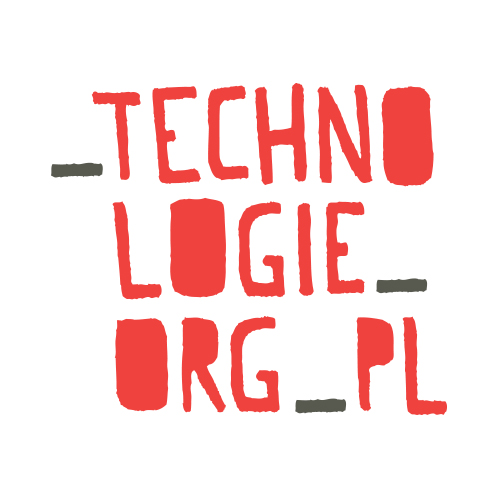 Nowe technologie szansą rozwoju organizacji pozarządowych
Karolina Moraczewska
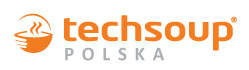 SIEMACHA
Hospicjum Onkologiczne św. Krzysztofa
Stowarzyszenie dla Ziemi
Rodzinny Dom Kultury Pokoju
Akcja crowdfundingowa – polakpotrafi.pl
Cel: 70 000 PLN
Efekt: 75 000 PLN
Narzędzia: strategia komunikacji, plan projektu crowdfundingowego
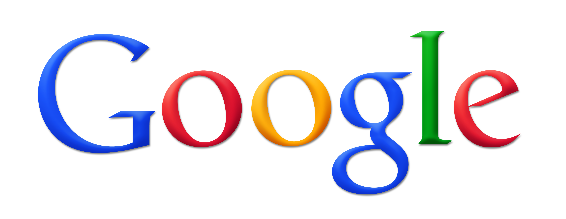 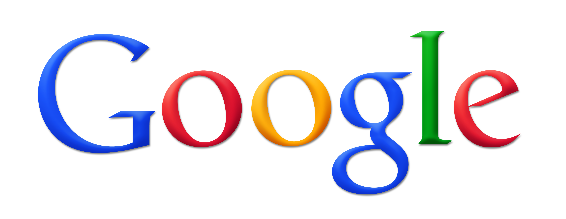 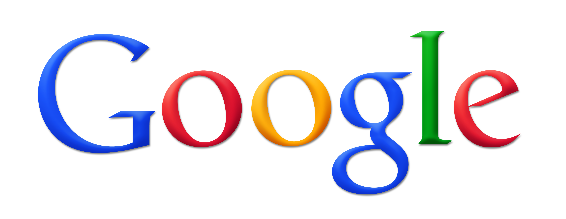 Partnerzy
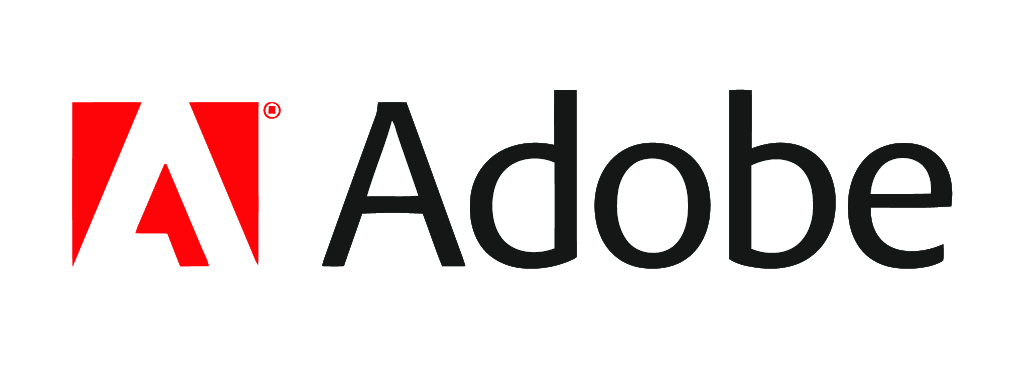 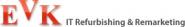 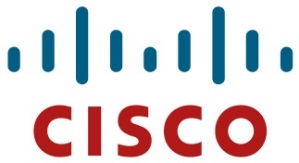 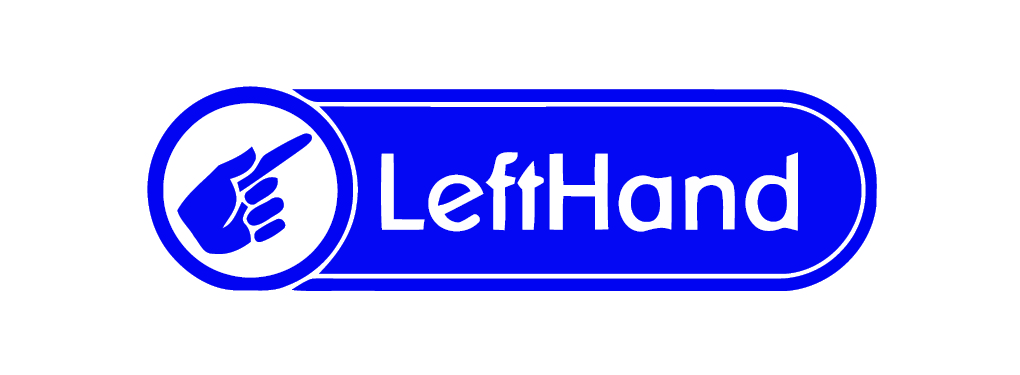 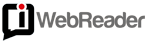 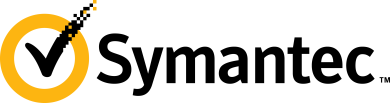 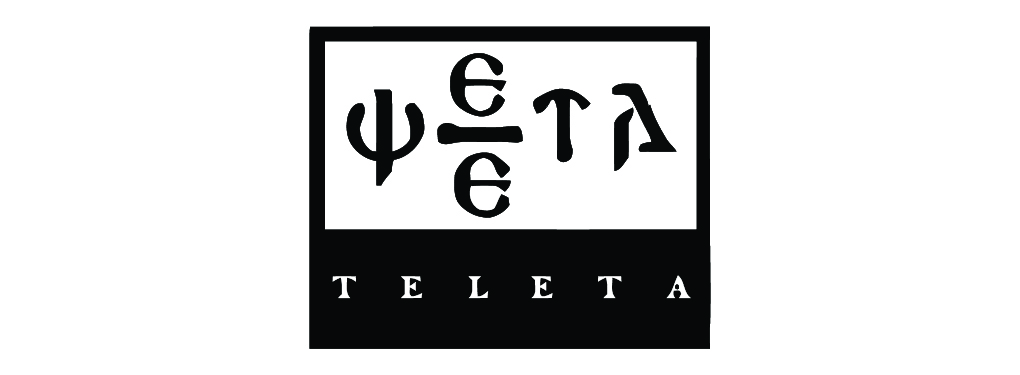 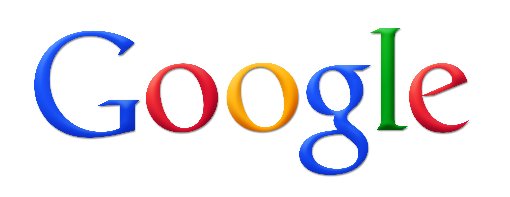 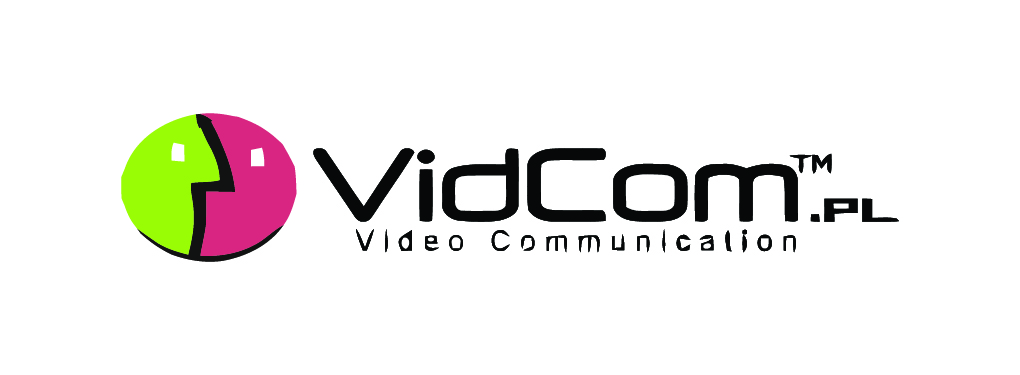 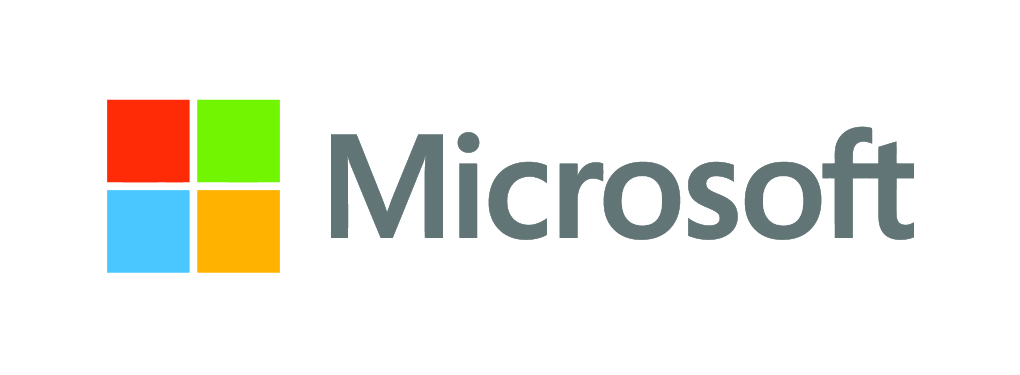 Technologie.org.pl
Wystarczy kilka minut by zarejestrować się do programu!

Rejestracja jest niezbędna by otrzymać dotację.
Składa się z 3 kroków i zajmie około 10 minut.
Podczas rejestracji potrzebne będą:
Numer NIP Organizacji
KRS (wyciąg w wersji elektronicznej)
Statut Organizacji (w wersji elektronicznej)

Rejestracji można dokonać tutaj: https://www.technologie.org.pl/join/intro
Kto kwalifikuje się do programu?
Organizacje pożytku publicznego
Stowarzyszenia i Fundacje
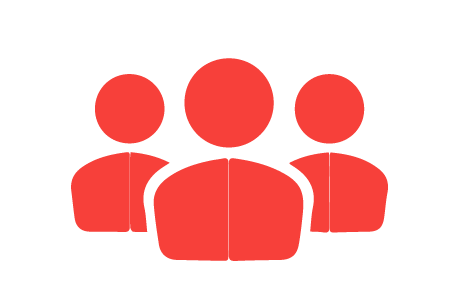 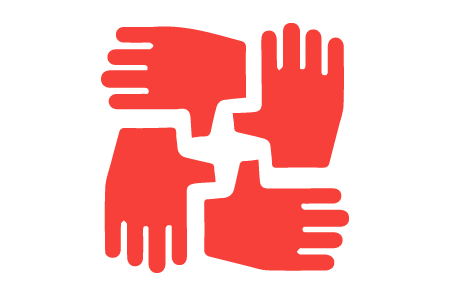 Organizacje kościelne
Muzea i Biblioteki
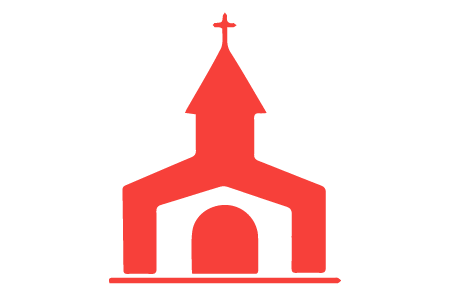 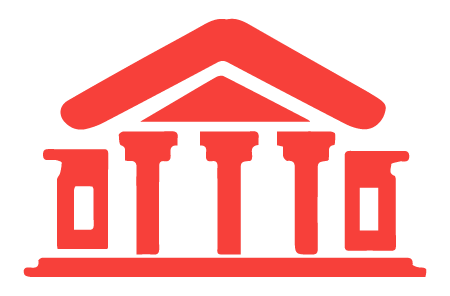 Przykładowe zamówienie
*Opłata w programie Technologie.org.pl to około 5-20% wartości rynkowej.
Edukacja, seminaria, warsztaty
Kameralne spotkania (30-40 osób)
Praktyczne wykorzystanie narzędzia
Studium przypadku
Sprofilowane dla NGO
Dane po warszawsku
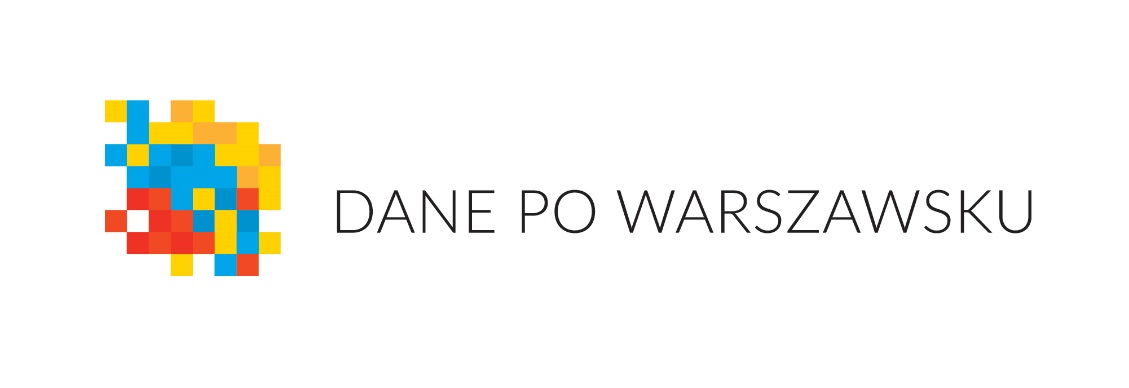 Otwarte dane
Międzysektorowe
Innowacyjne
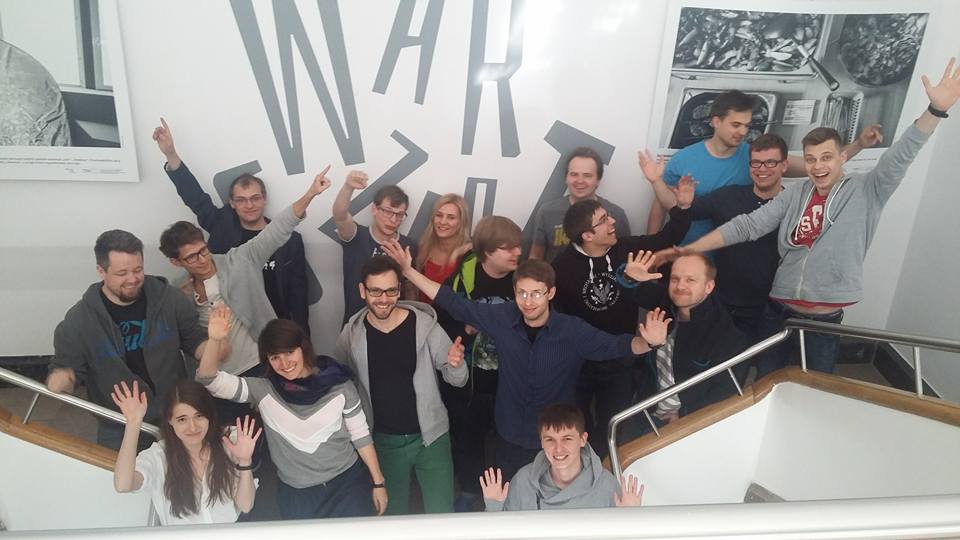 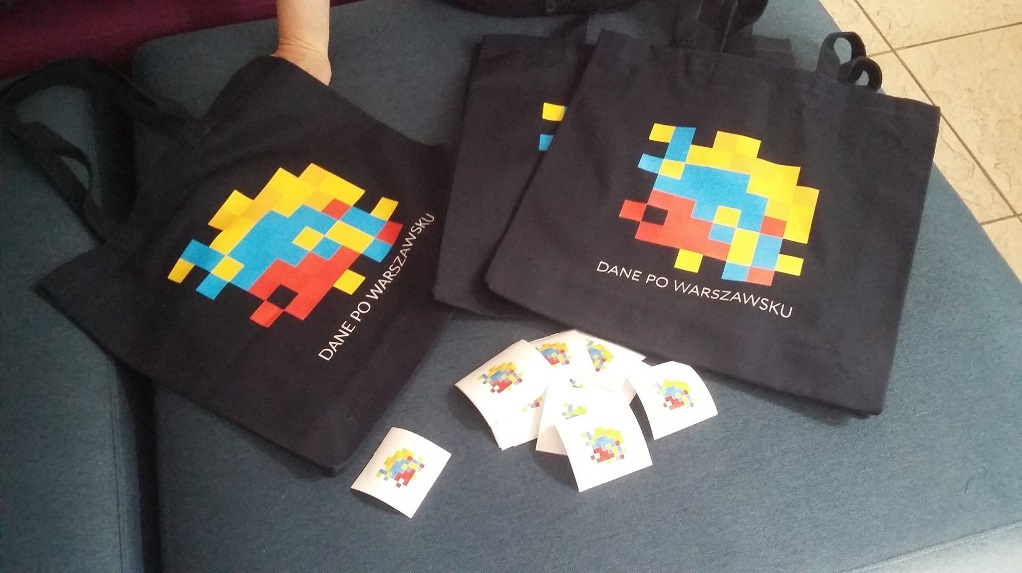 NetWtorek
Nieformalne spotkania
Lokalna inicjatywa
Społeczność tech i NGO
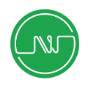 Zapraszamy organizacje pozarządowe z Państwa regionów do współpracy w ramach programu Technologie.org.pl!
Kontakt:
Telefon: 22 502 29 82
Email: kmoraczewska@techsoupglobal.org
Osoby kontaktowe: Karolina Moraczewska, Wojciech Rustecki